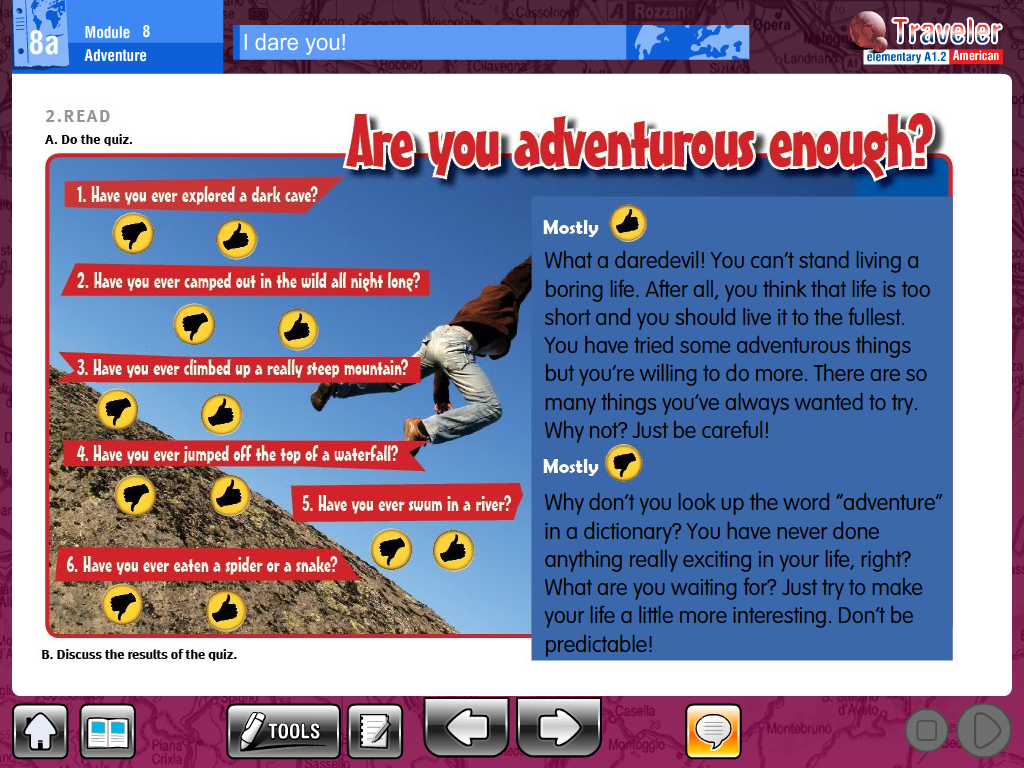 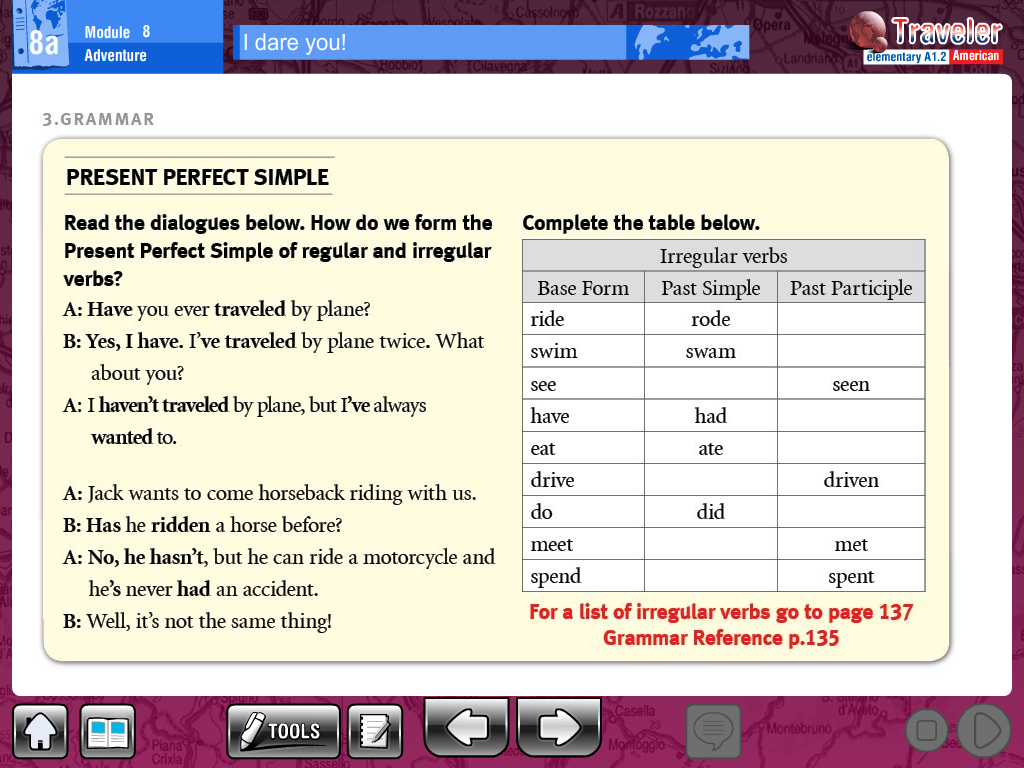 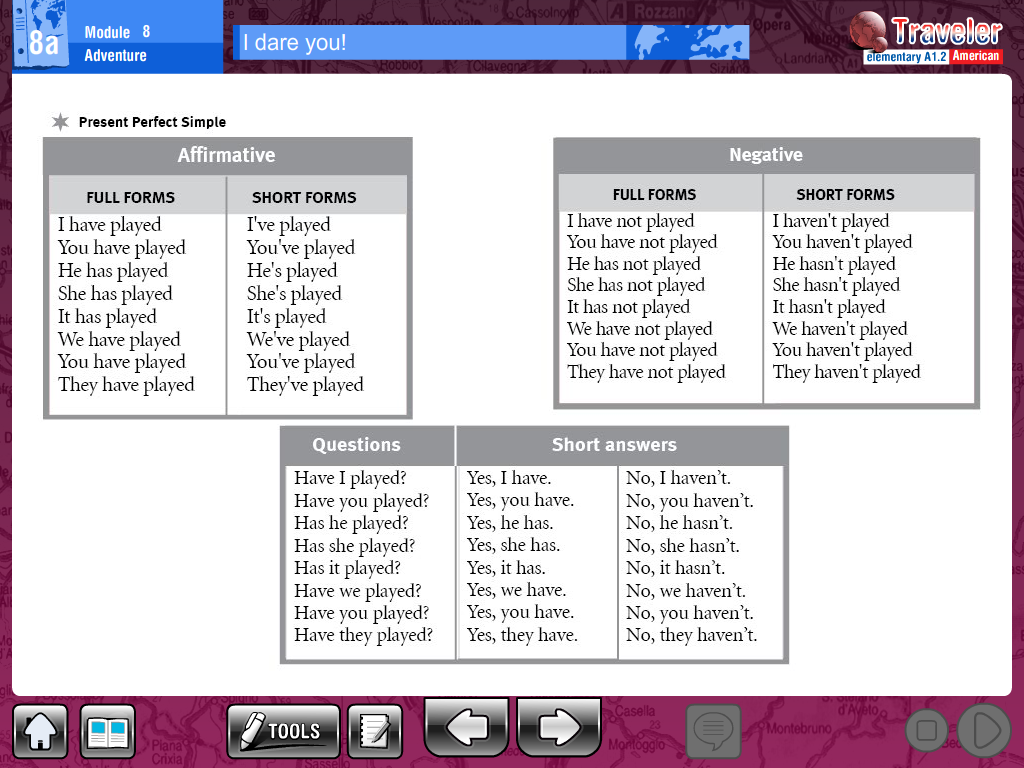 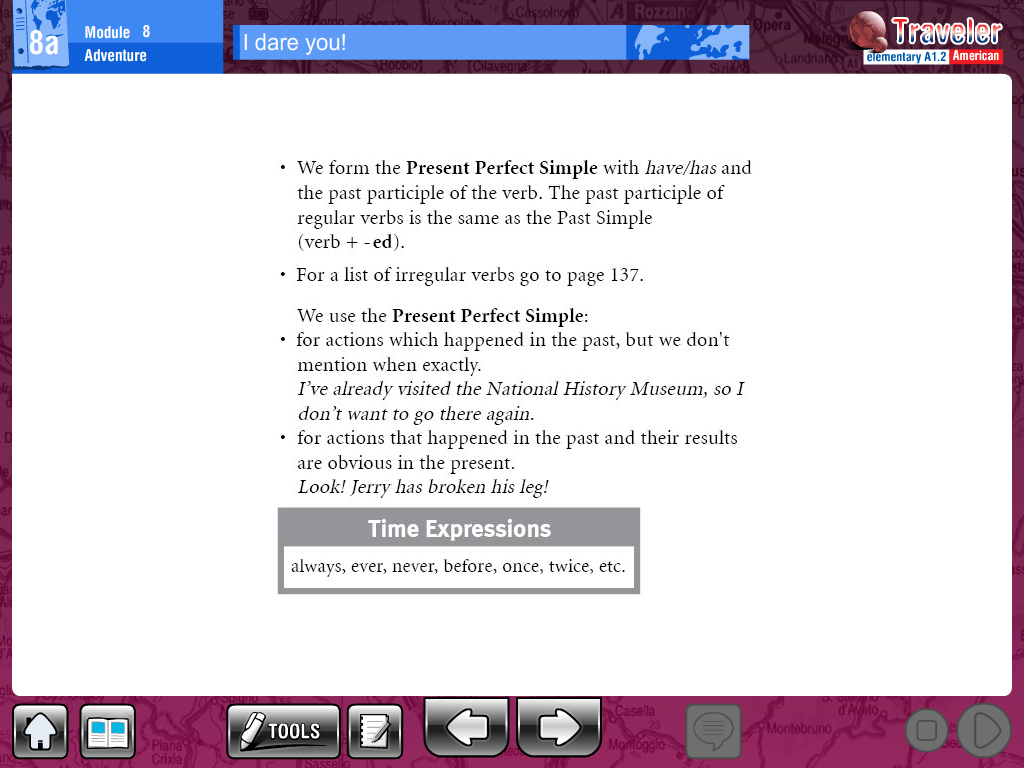 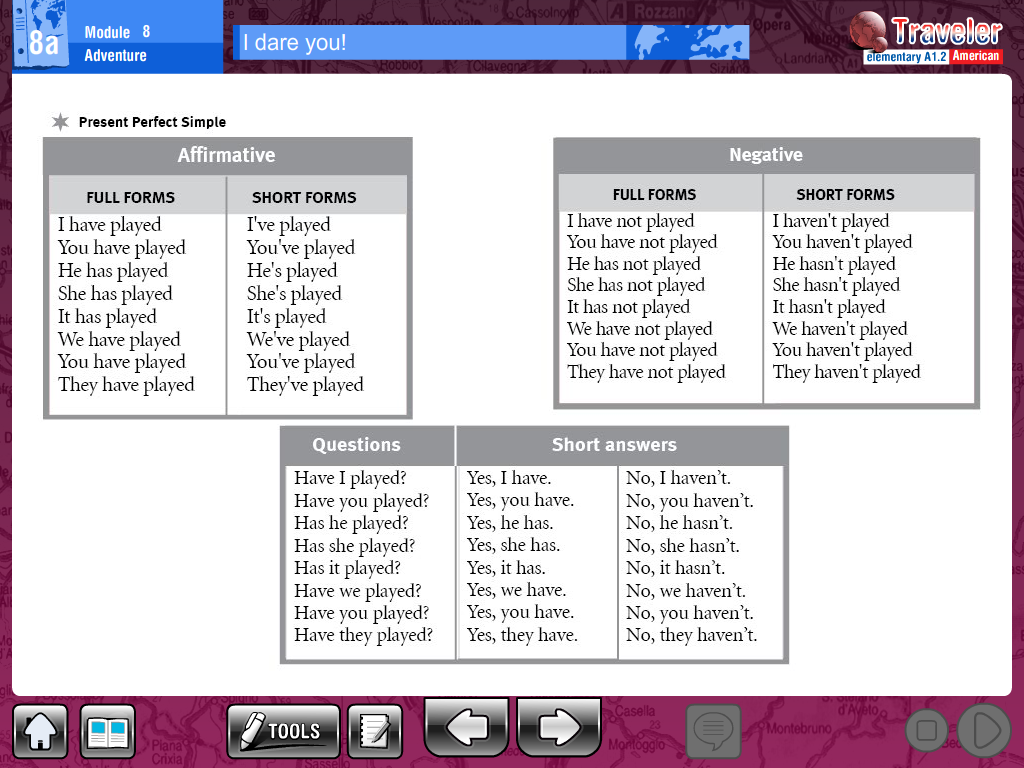 Write 8 sentences in present perfect simple using the words below
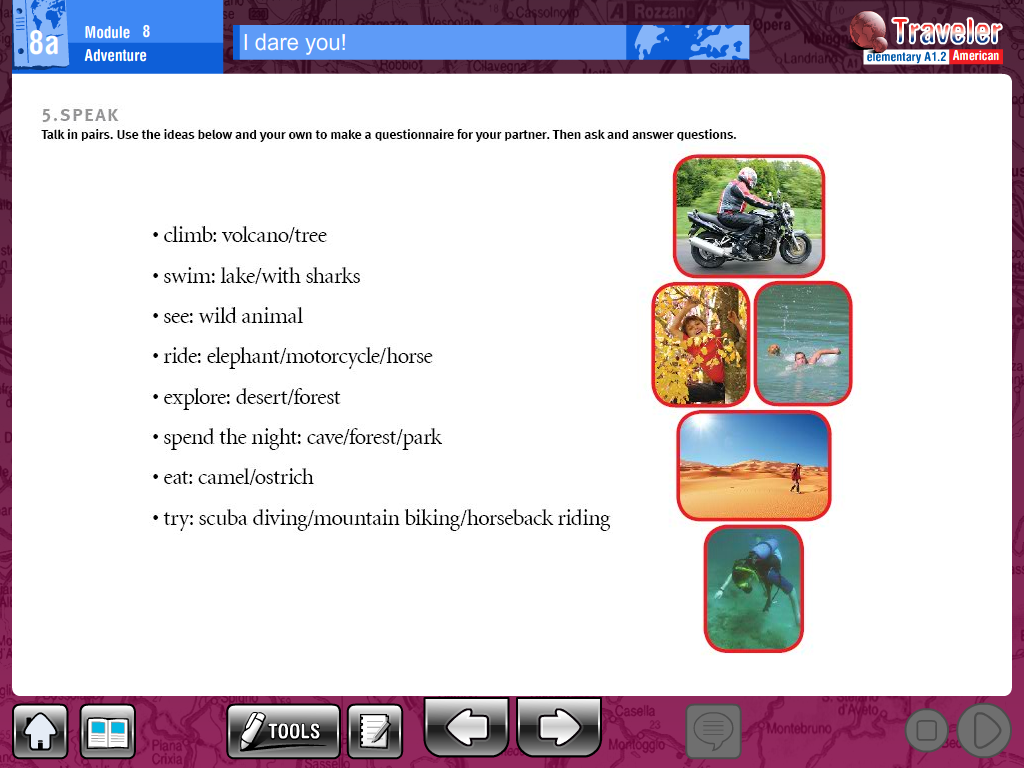 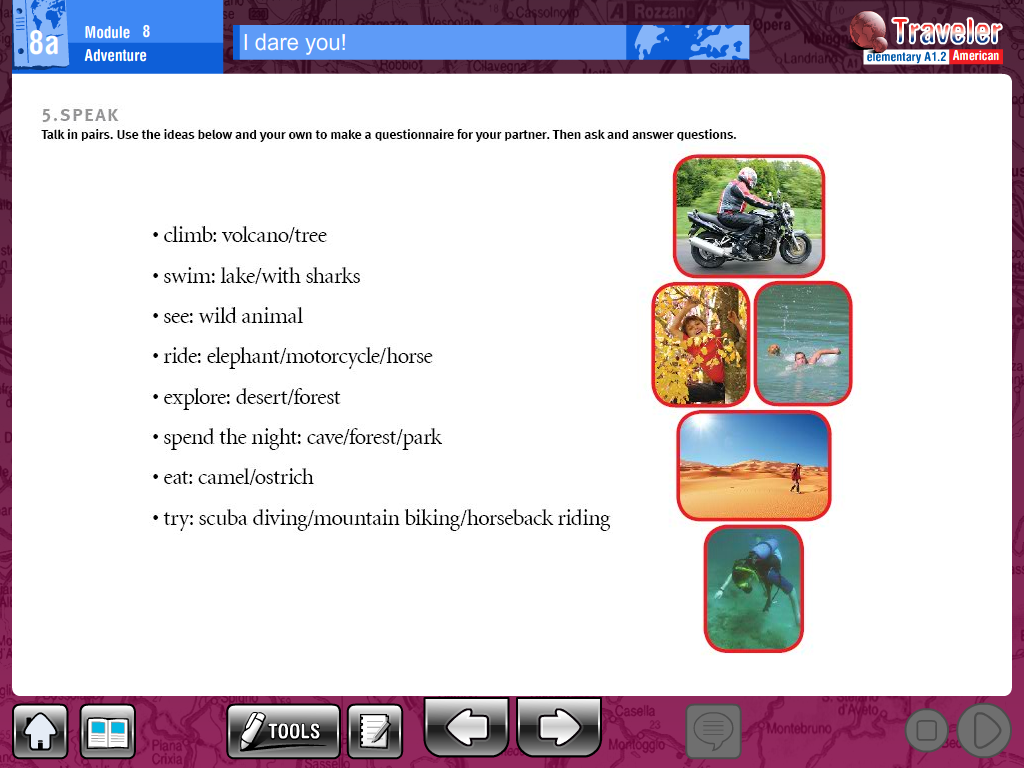 1.-______________________________________________

2.-______________________________________________

3.-______________________________________________

4.-______________________________________________

5.-______________________________________________

6.-______________________________________________

7.-______________________________________________

8.-______________________________________________
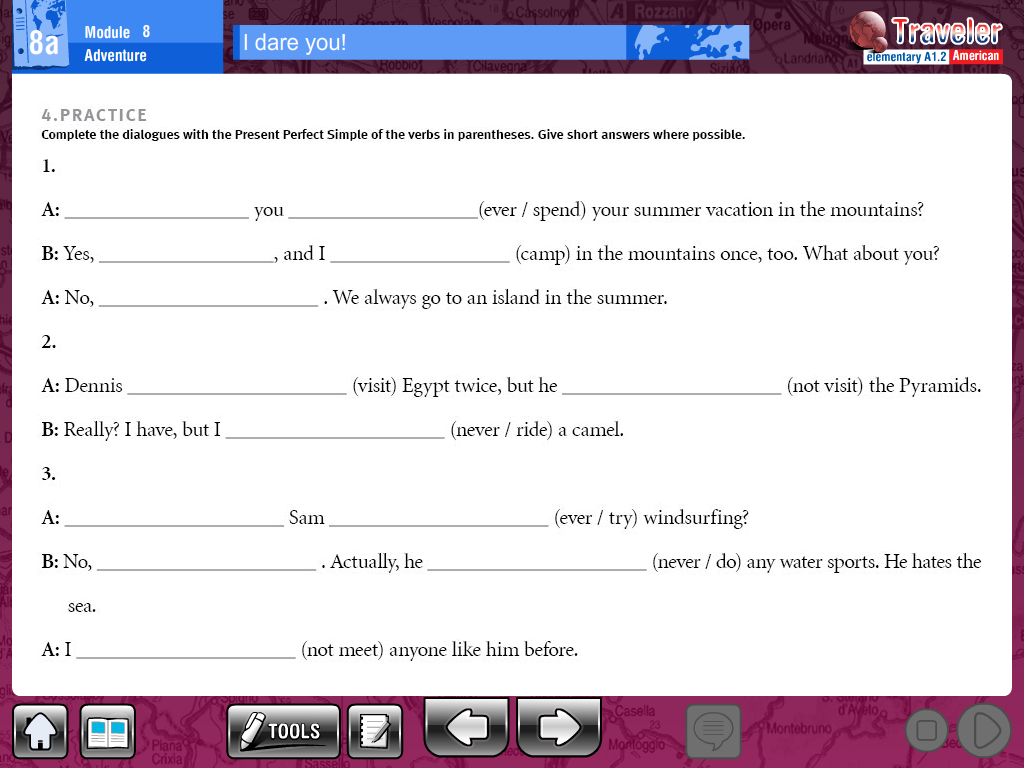 Click on the following link to practice present perfect simple
Then copy paste your results
https://learnenglishkids.britishcouncil.org/en/grammar-games/present-perfect-experiences

http://www.eslkidsworld.com/Interactive%20games/Grammar%20Games/Present%20Perfect/present%20perfect%20quiz.html